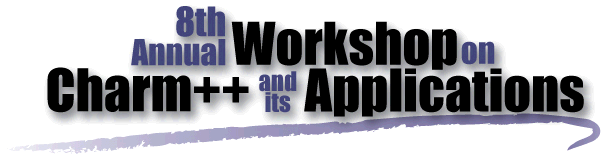 Exascale by 2018, Really? Yes,  if we want it, and here is how
Laxmikant Kale
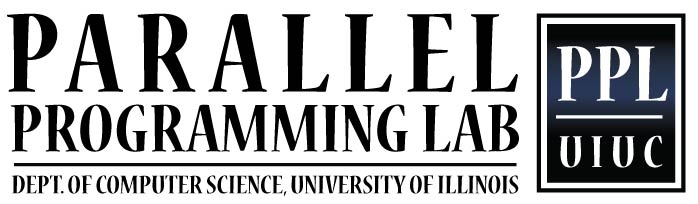 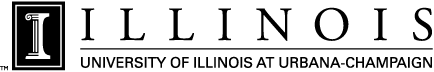 Technical feasibility
Power limits:
Peter Kogge’s report:
Data movement is expensive (for power),  
to do 20 MW exaflops , you need an unrealistically low data access
20 MW? Not real.. But why restrict ourselves? 100 MW may be feasible.
Will have multicore chips with lots of cores in them
Interconnects : could be all-optical by then.. But there are cost issues
Will cost a lot of money ($1-2 B?), but so do modern bombers, and particle accelerators
April 28th, 2010
8th Annual Charm++ Workshop
2
The real question is:
Do we want an exascale machine bad enough?
I think the benefits are there, but we (and scientists in particular) need to make a strong case for it
Needed even more so, because 
We won’t be riding the commodity curve for exascale!
I will explain in a bit 
We will be asking society to invest a lot of resources
April 28th, 2010
8th Annual Charm++ Workshop
3
Why can’t we ride commodity curve
For one thing, the commodity curve is not rising anymore
At least, not the frequency
Transistors will saturate somewhere between 20-50B transistors
More importantly, the needs are different
Mainly because of the “memory wall”
Commodity digs deeper into the chip: within chip is faster, going outside (DRAM, communication) is slower --- much slower
That’s not going to work well..
April 28th, 2010
8th Annual Charm++ Workshop
4
Application Segmentation
We may have to specialize architectures to classes of applications
Two dimensions: memory-per-core, bisection bandwidth
Of the 4 quadrants formed, more than 1 are populated by real apps, I think
We can design *very* different machines for each class
E.g. For many apps we may need to go to a machine design with (say) no external DRAM. Use all the pins for communication.., and say use a simple grid network.
We need a serious study of applications 
Emphasizing exascale problem instances
Use something like BigSim to do parametric studies to quantify needs of application
April 28th, 2010
8th Annual Charm++ Workshop
5
Programming Models
New models are needed…  but…  MPI will still be there
Development of new models must be driven by the needs of exascale applications
Multi-resolution
Multi-module (multi-physics)
Dynamic/adaptive : to handle application variation
Adapt to a volatile computational environment
Exploit heterogeneous architecture
So? Consequences:
Must support automated resource management: something like charm++
Must support interoperability and parallel composition
April 28th, 2010
8th Annual Charm++ Workshop
6
Compositionality
It is important to support compositionality 
For multi-module, multi-physics, multi-paradigm applications..
What I mean by parallel composition
A || B where A and B are independently developed modules
A is parallel module by itself, and so is B
Programmers who wrote A were unaware of B and vice versa
This is not well-supported by MPI
Developers support it by breaking abstraction boundaries
E.g. wildcard recvs in module A to process messages for module B
Nor by OpenMP implementations :
9/6/2009
ACCESS-09
7
Without message-driven execution (and virtualization), you get either:
Space-division
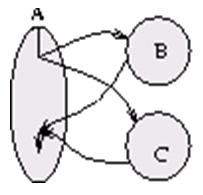 9/6/2009
ACCESS-09
8
OR: Sequentialization
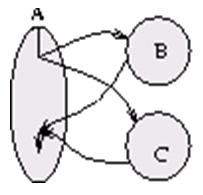 9/6/2009
ACCESS-09
9
Parallel Composition: A1; (B || C ); A2
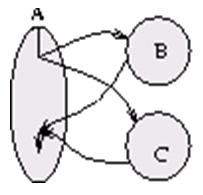 Recall: Different modules, written in different languages/paradigms, can overlap in time and on processors, without programmer having to worry about this explicitly
9/6/2009
ACCESS-09
10
New Programming Models
Simplify parallel programming, improve productivity
Two broad themes:
Frameworks
Encapsulate common domain specific code
Avoids duplication/promotes reuse of expensive parallel software
Simpler but incomplete languages:
Restricting modes of interactions among parallel entities leads to simpler languages
Each language may be incomplete but:
Addresses important subclasses of algorithms
Together with other models, lead to a complete toolkit
April 28th, 2010
8th Annual Charm++ Workshop
11
Interoperability allows faster evolution of programming models
Evolution doesn’t lead to a single winner species, but to a stable and effective ecosystem.

Similarly, we will get to a collection of viable programming models that co-exists well together.
April 28th, 2010
8th Annual Charm++ Workshop
12
Support for Early Application Development: 
A research program is necessary to produce tools and techniques that allows application developers to develop and tune applications for future exascale machines, well before the machines are deployed.
Application Characterization: 
In order to cope with, or facilitate, segmentation of exascale architectures, it is necessary to carry out an extensive quantitative  study characterizing needs and behaviors of applications that are expected to run on exascale machines.
Programming Models:
Sans “processors”; Must automate resource management
Must support parallel composition, do away with processors, automate resource management
Create an ecosystem/toolbox of multiple programming paradigms rather than one “super” language
April 28th, 2010
8th Annual Charm++ Workshop
13